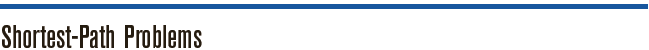 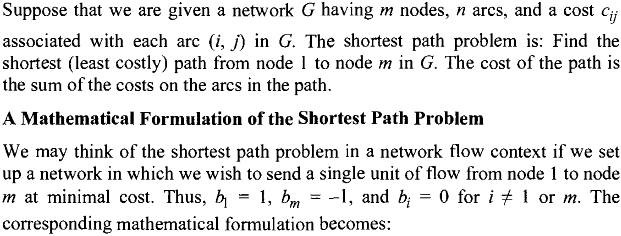 b1=1
1
b2=0
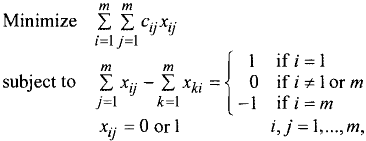 2
bj=0
3
bi=0
j
b3=0
i
k
s
bk=0
bs=0
m
bm=-1
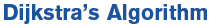 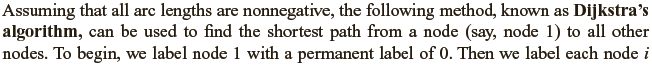 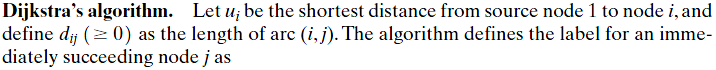 k
j
dij
1
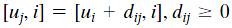 [uj,i]
i
[0,-]
[ui,k]
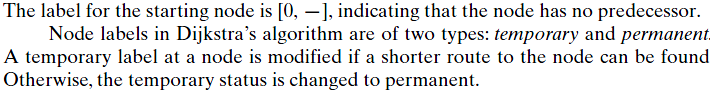 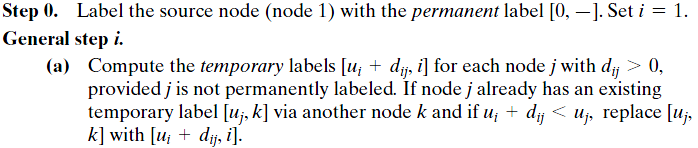 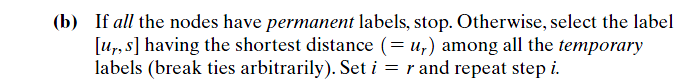 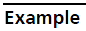 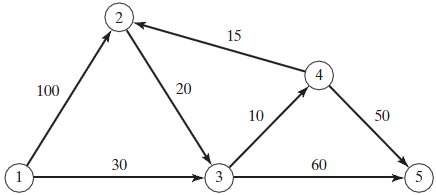 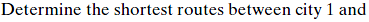 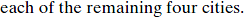 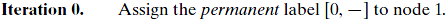 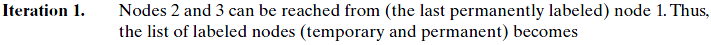 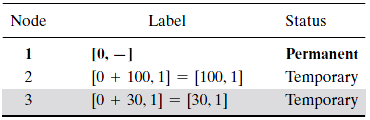 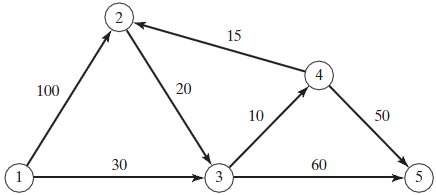 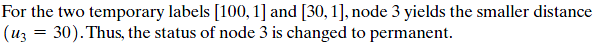 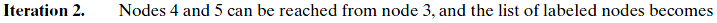 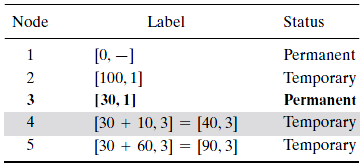 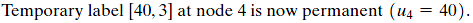 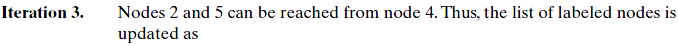 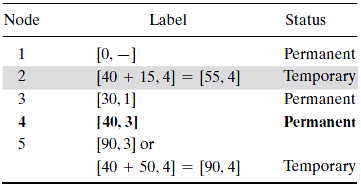 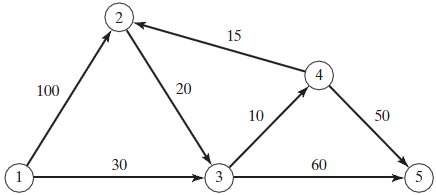 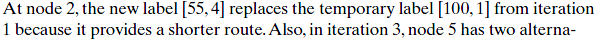 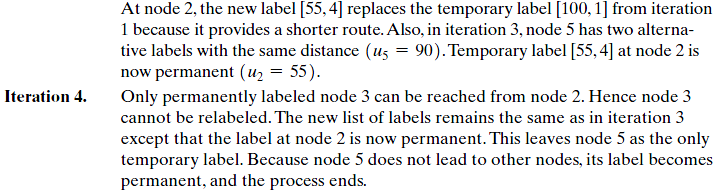 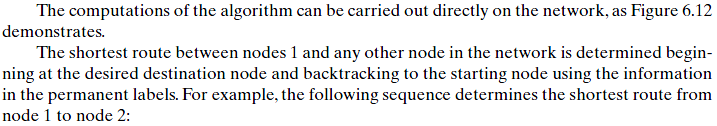 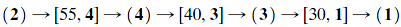 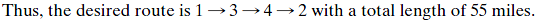 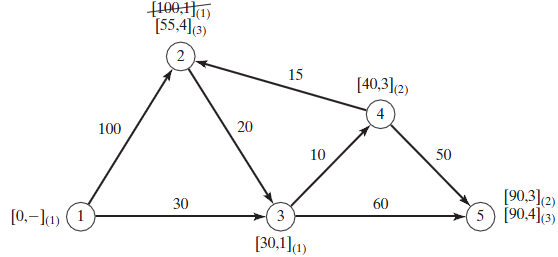 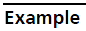 Find the shortest path from node 1 to node 6.
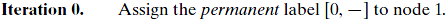 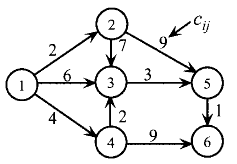 Iteration 1. Nodes 2, 3 and 4 are reached from node1 then we can
consider temporary labels for these  nodes as follows
Iteration 2. Nodes 3, 4 and 5 are reached from node1 and2 then we can consider temporary labels or refresh them for these  nodes as follows
Iteration 3. Nodes 3, 5 and 6 are reached from node1, 2 and 4,  then we can consider temporary labels or refresh them for these  nodes as follows
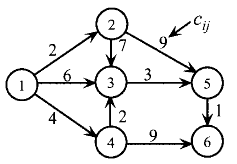 Iteration 4. Nodes 5 and 6 are reached from node1, 2, 4, and 3  then we can refresh their temporary labels as follows
Iteration 5. the labels for nodes1, 2, 4, 3 and 5 are permanent and for node 6 then we can refresh their temporary labels as follows
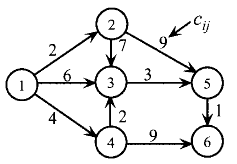